Неречевые звуки
Шишканова Надежда Сергеевна 
(учитель - логопед, МБДОУ д\с КВ №6 "Незабудка" г.о. Пущино Московской области)
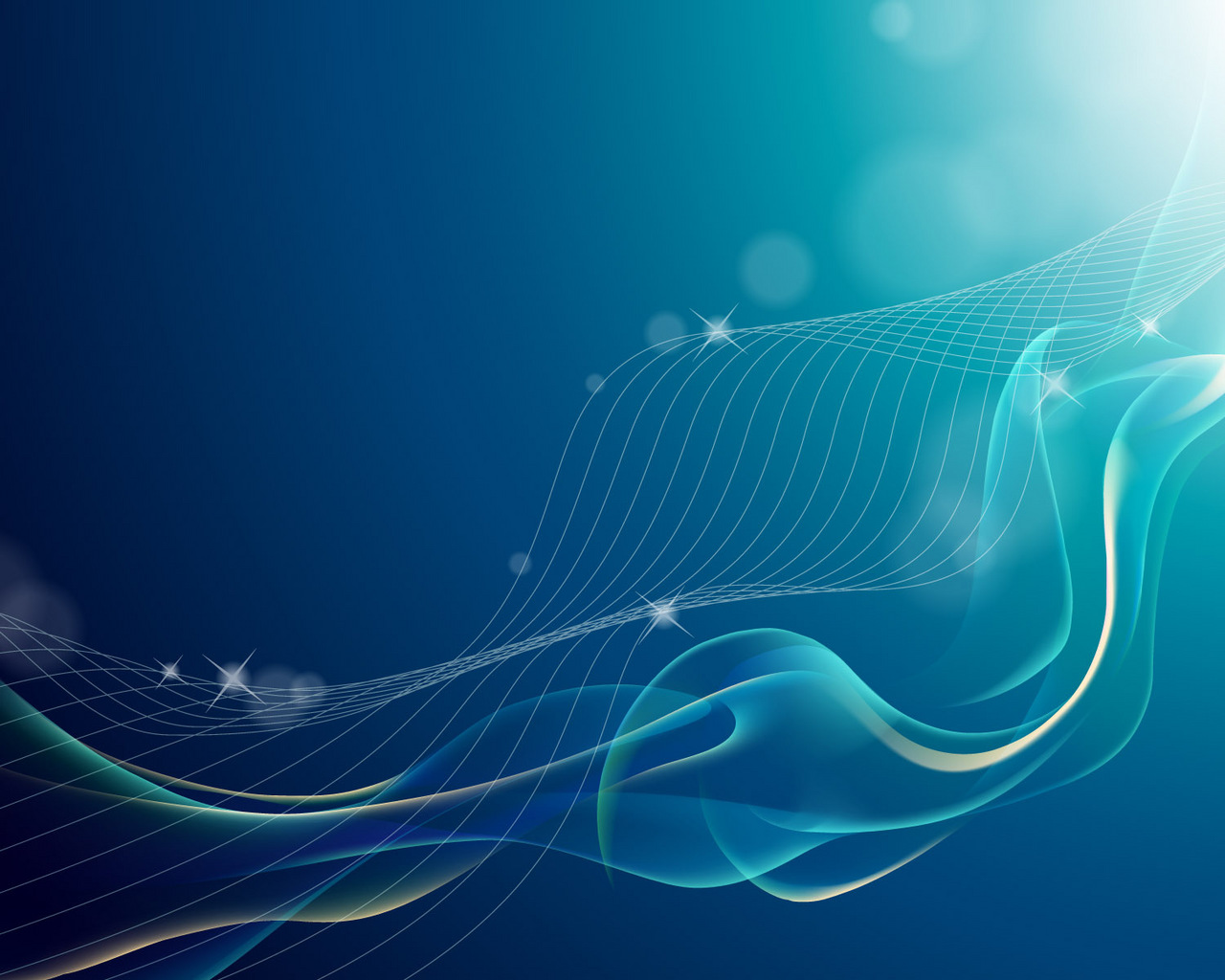 2 БЛОК – А. РАЗВИТИЕ СЛУХОВОГО ВНИМАНИЯ И ПАМЯТИ 
НА МАТЕРИАЛЕ НЕРЕЧЕВЫХ ЗВУКОВ.
А-1.НЕРЕЧЕВЫЕ ЗВУКИ, ИЗДАВАЕМЫЕ ЧЕЛОВЕКОМ.
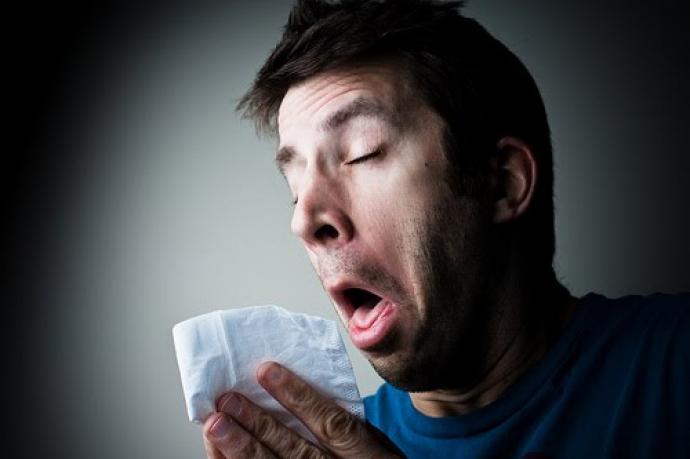 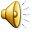 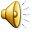 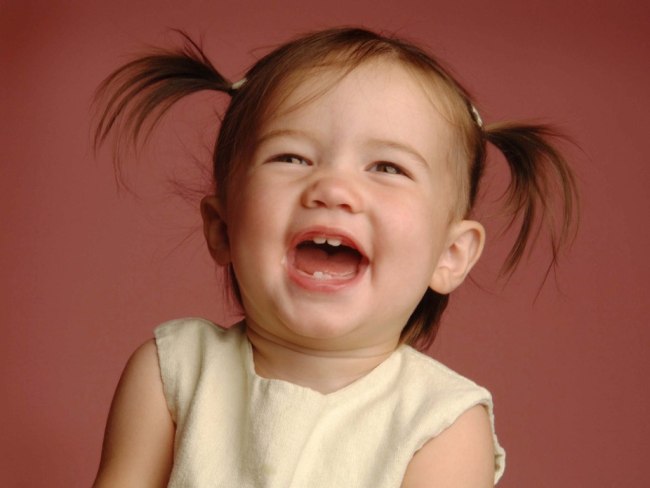 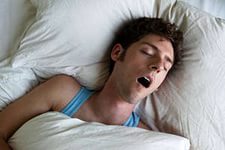 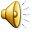 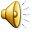 А-2.ЗВУКИ, ИЗДАВАЕМЫЕ ЖИВОТНЫМИ.
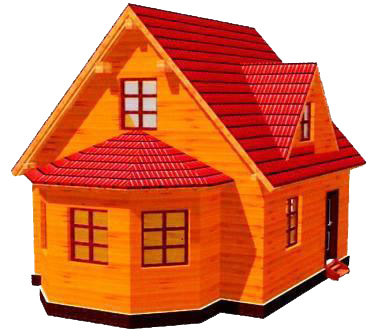 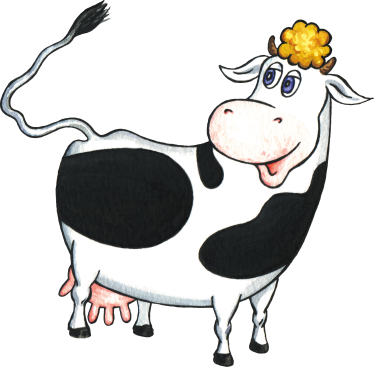 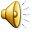 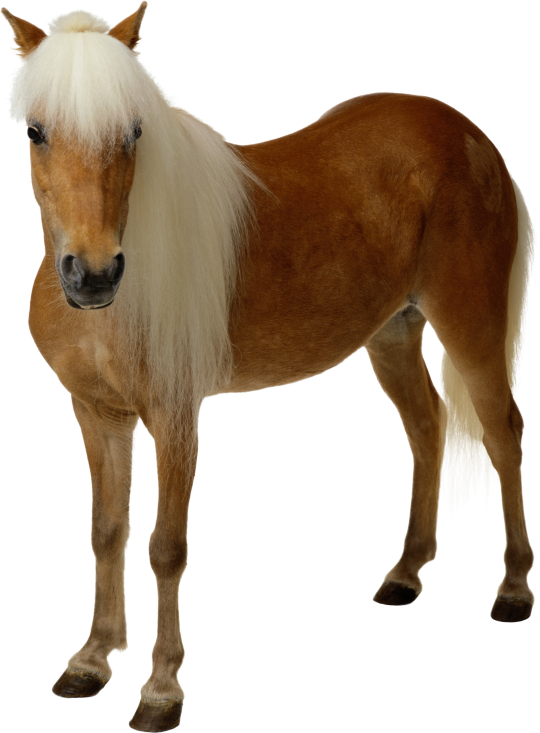 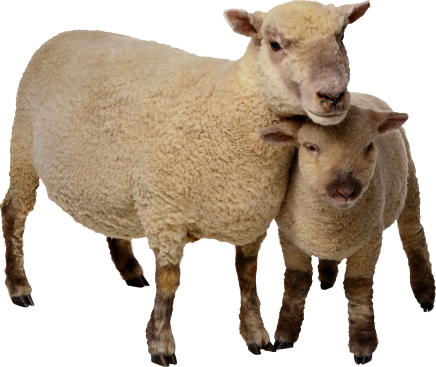 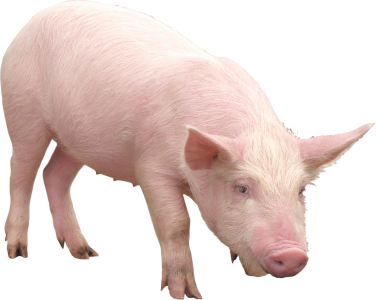 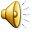 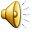 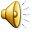 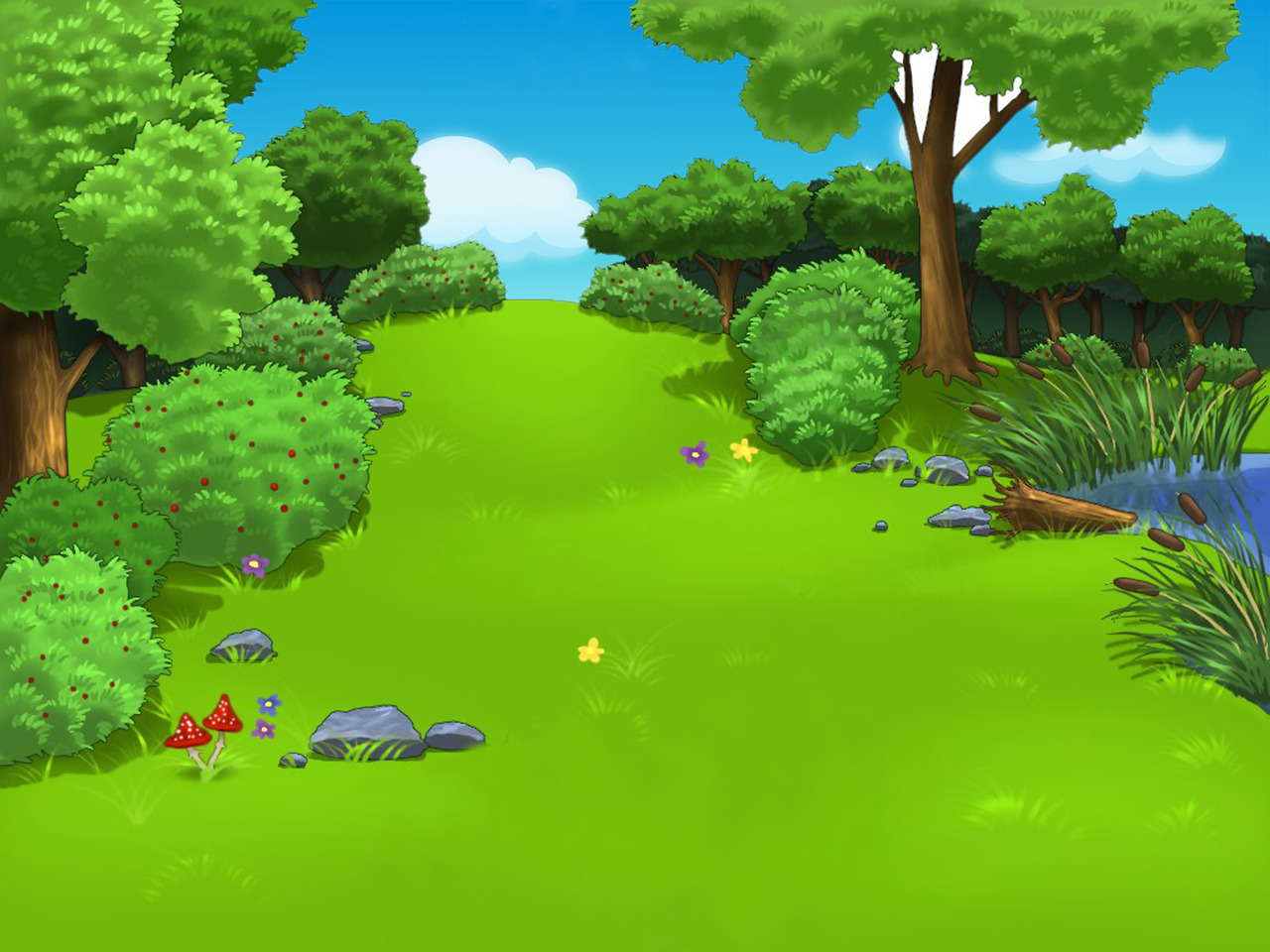 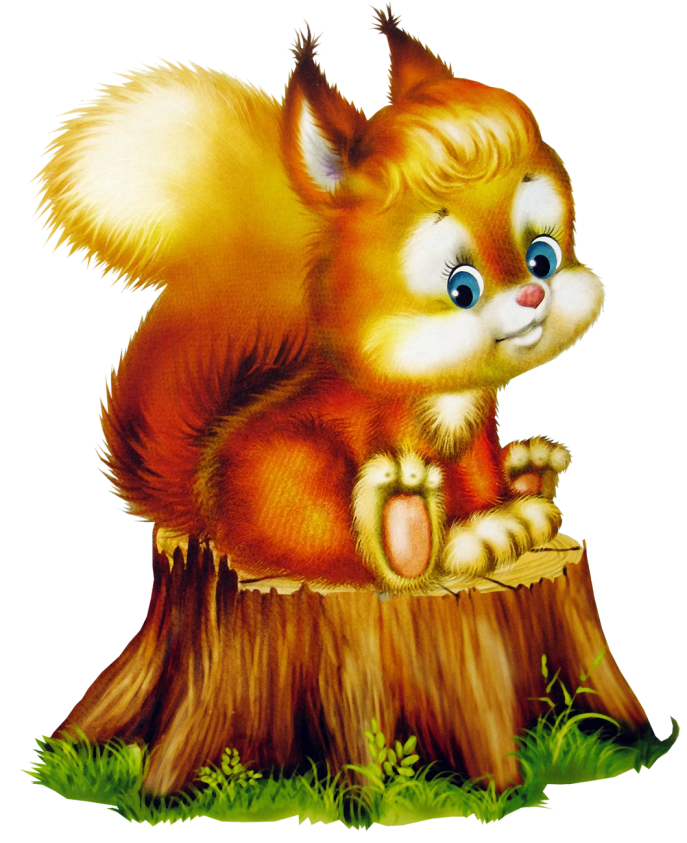 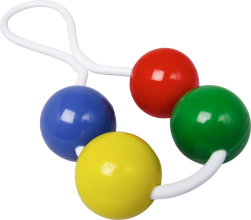 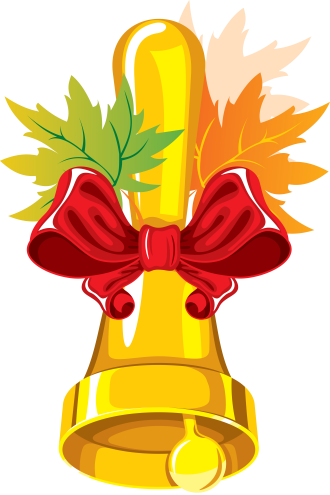 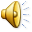 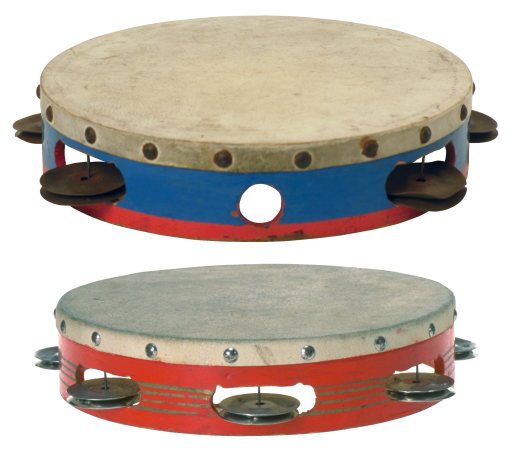 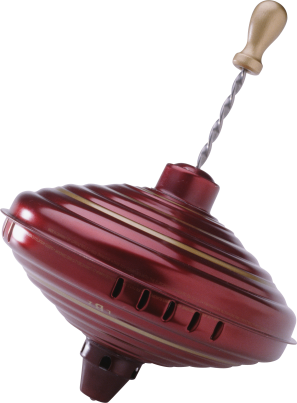 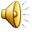 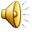 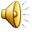 А-3. ЗВУЧАЩИЕ ИГРУШКИ
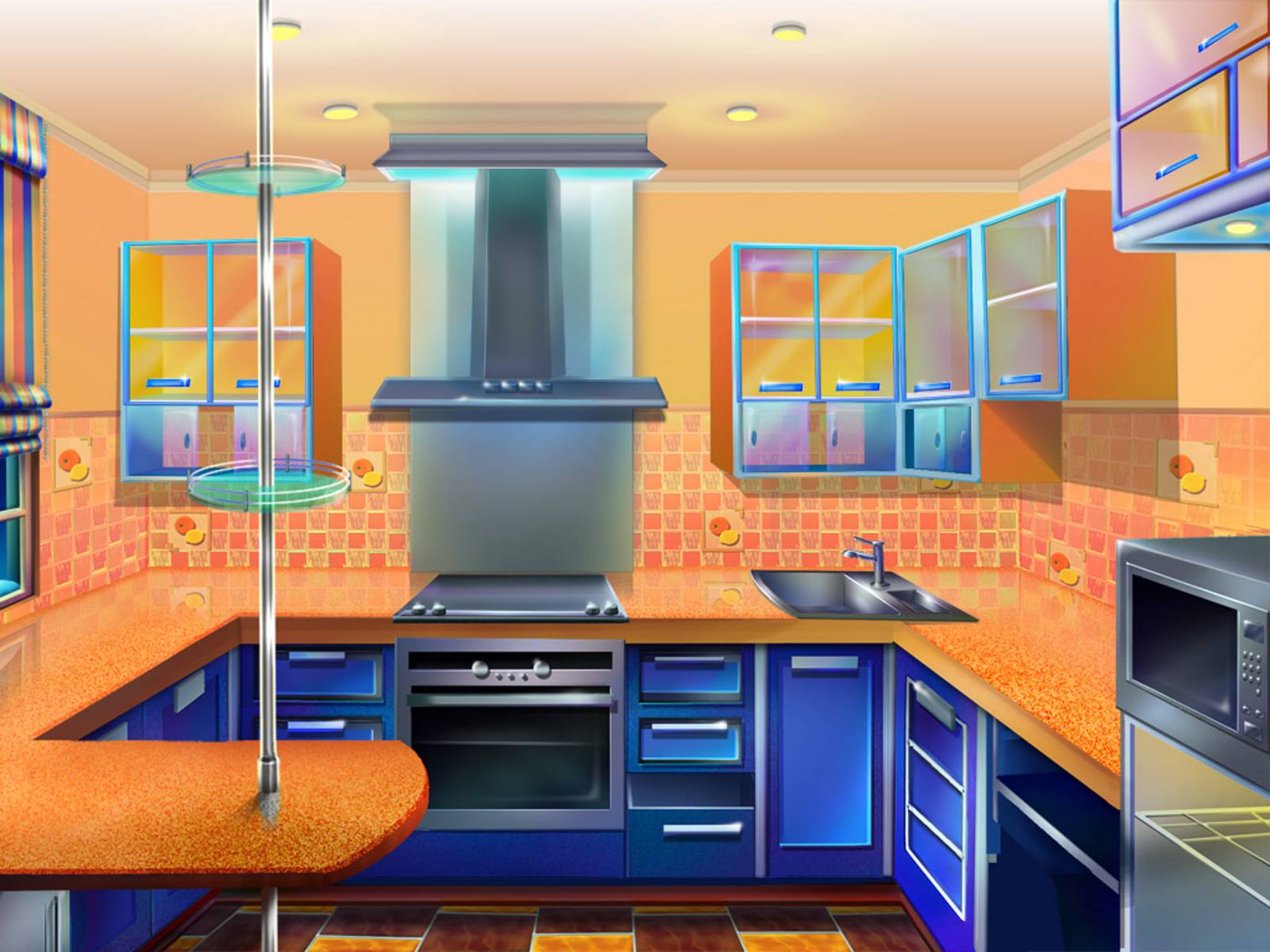 А-4. БЫТОВЫЕ ЗВУКИ.
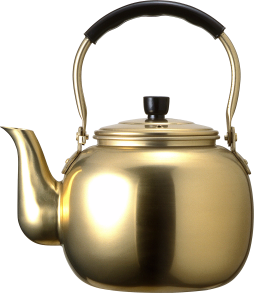 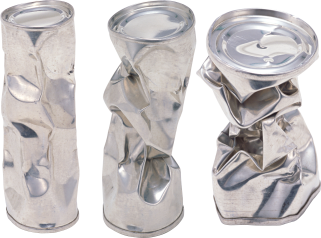 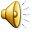 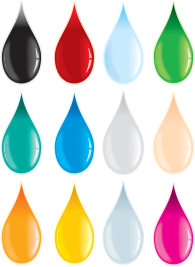 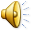 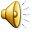 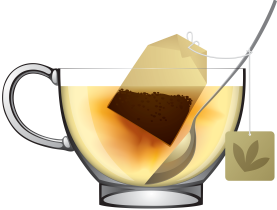 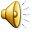 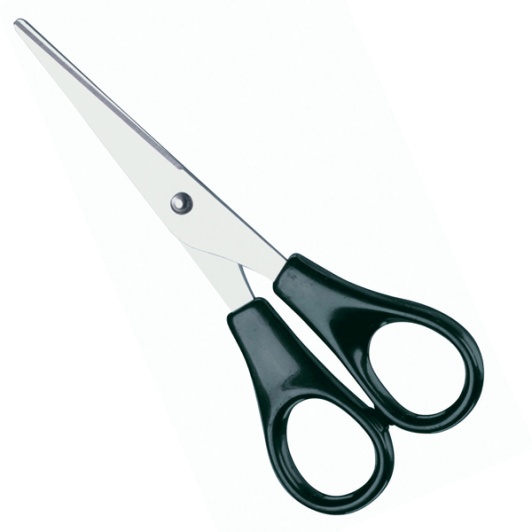 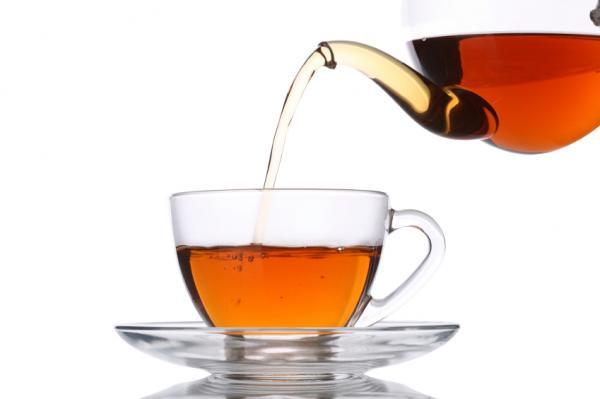 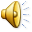 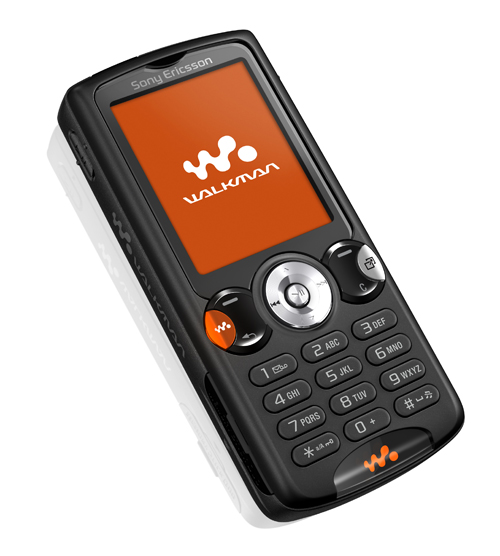 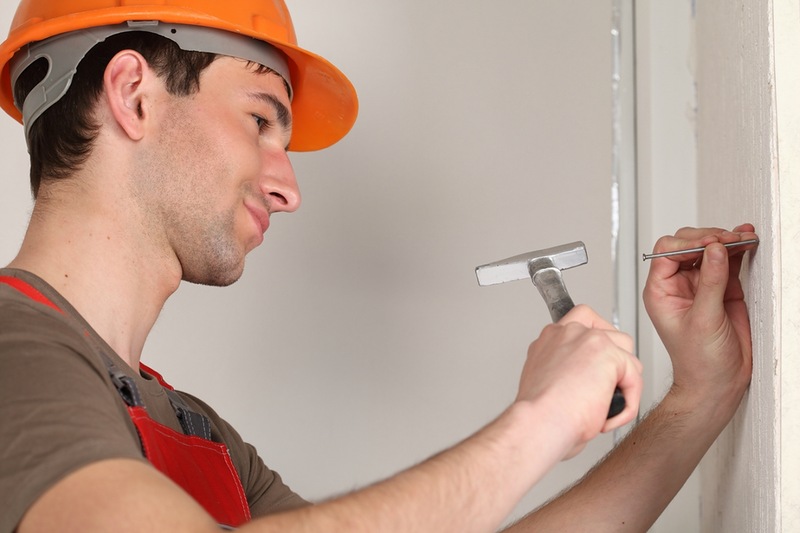 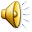 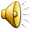 А-5.ЗВУКИ ПРИРОДЫ.
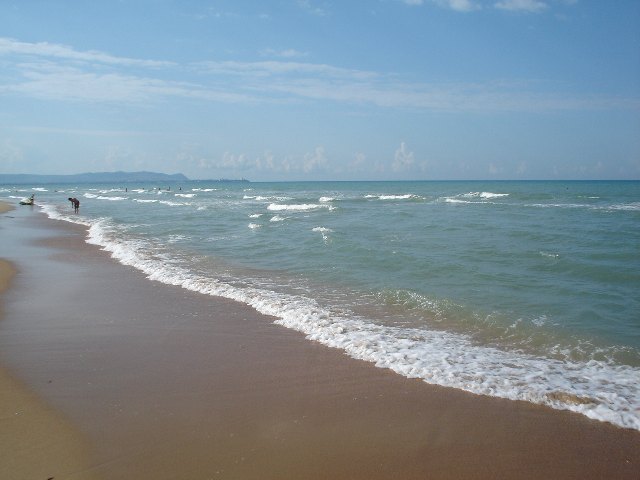 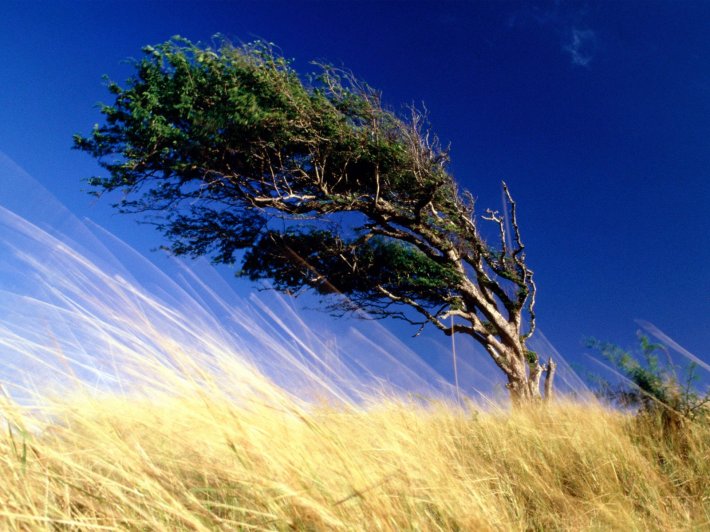 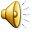 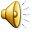 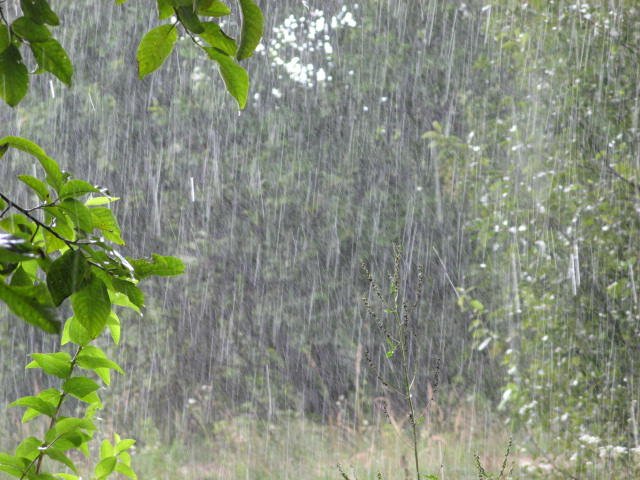 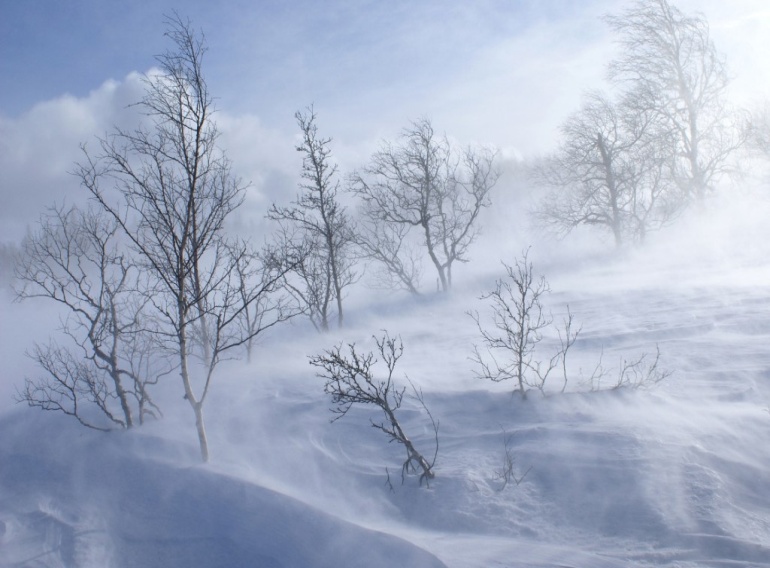 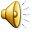 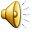 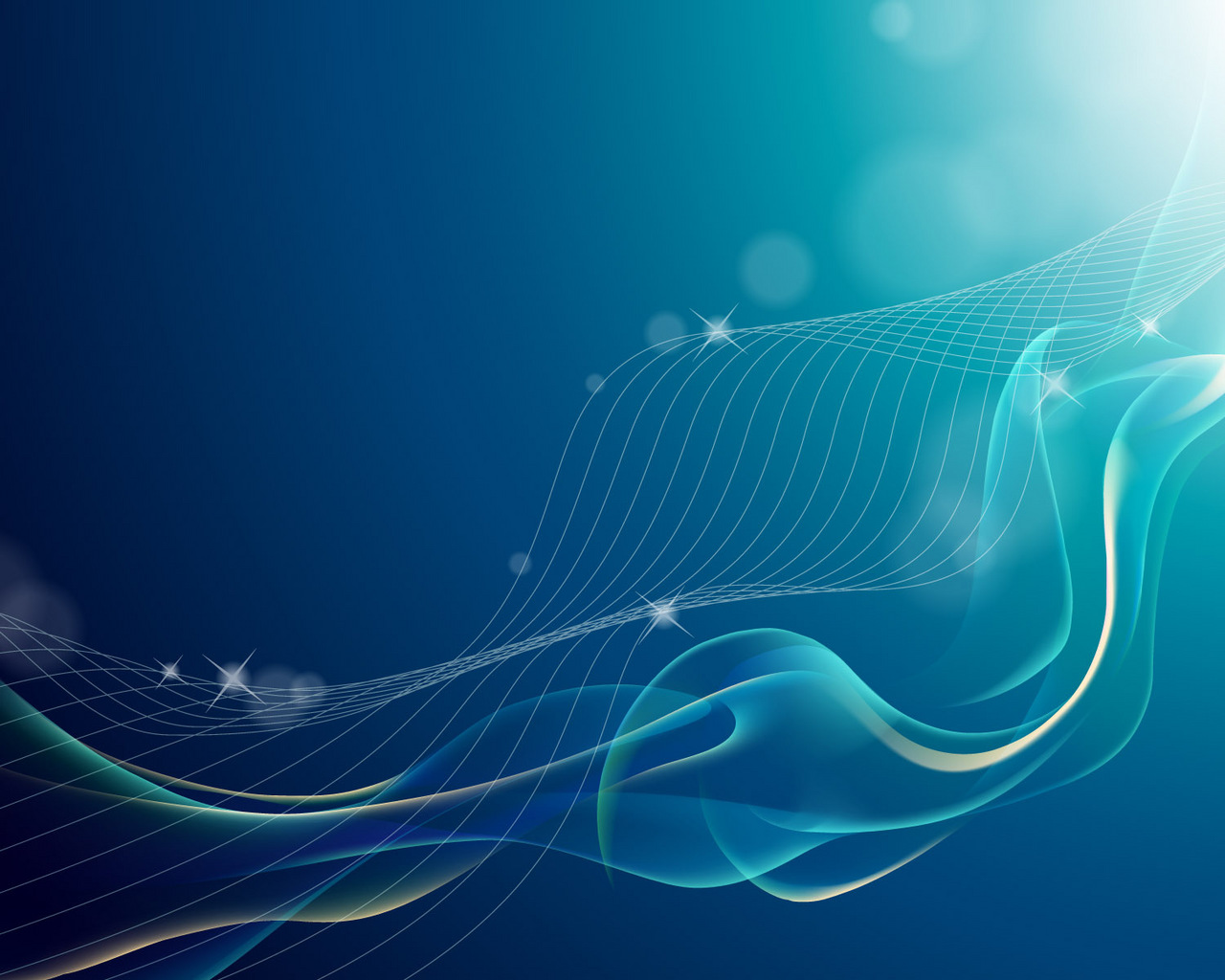 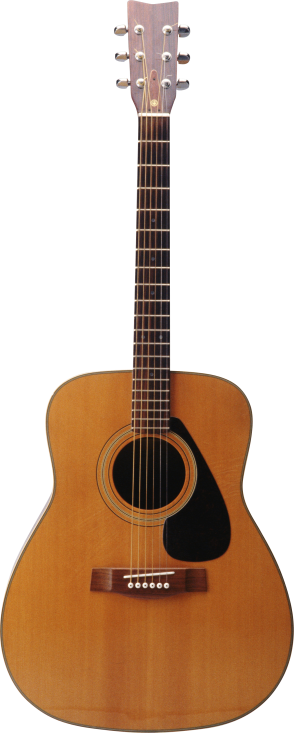 А-6.ЗВУКИ МУЗЫКИ
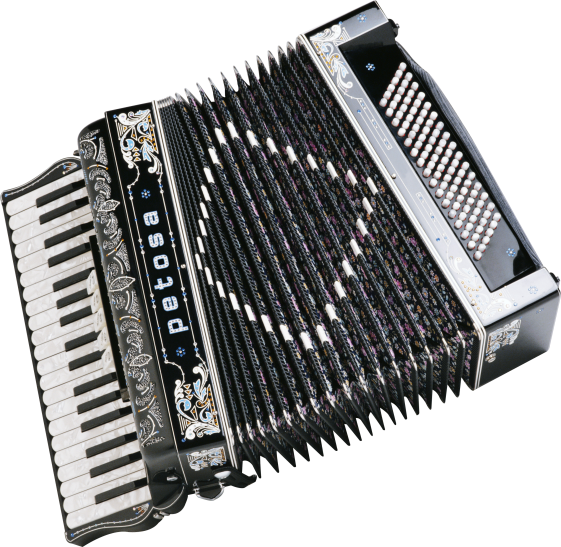 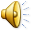 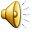 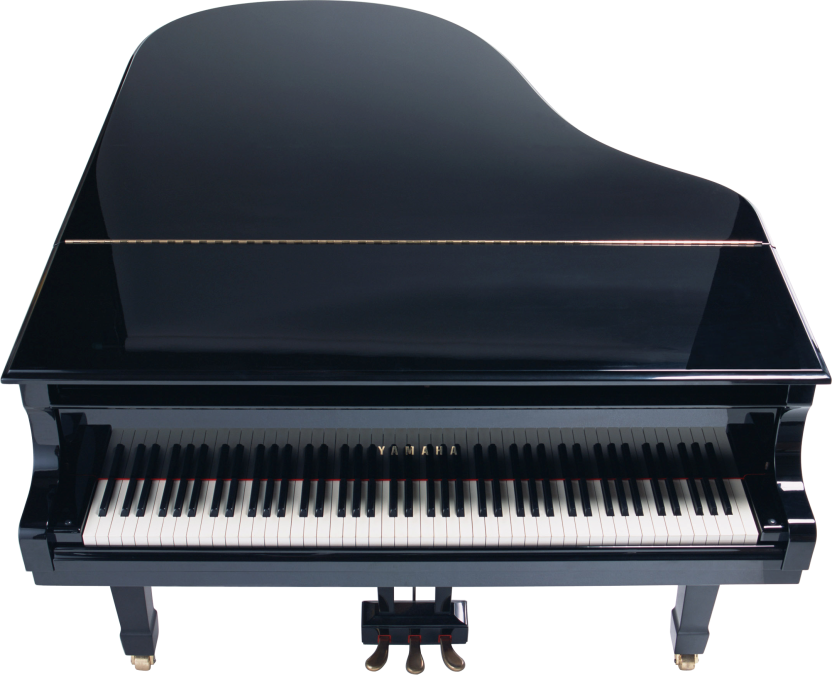 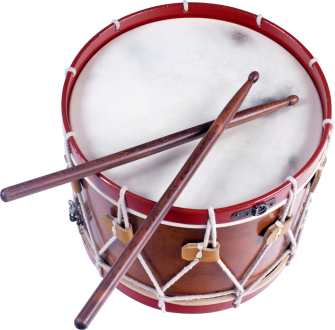 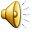 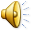 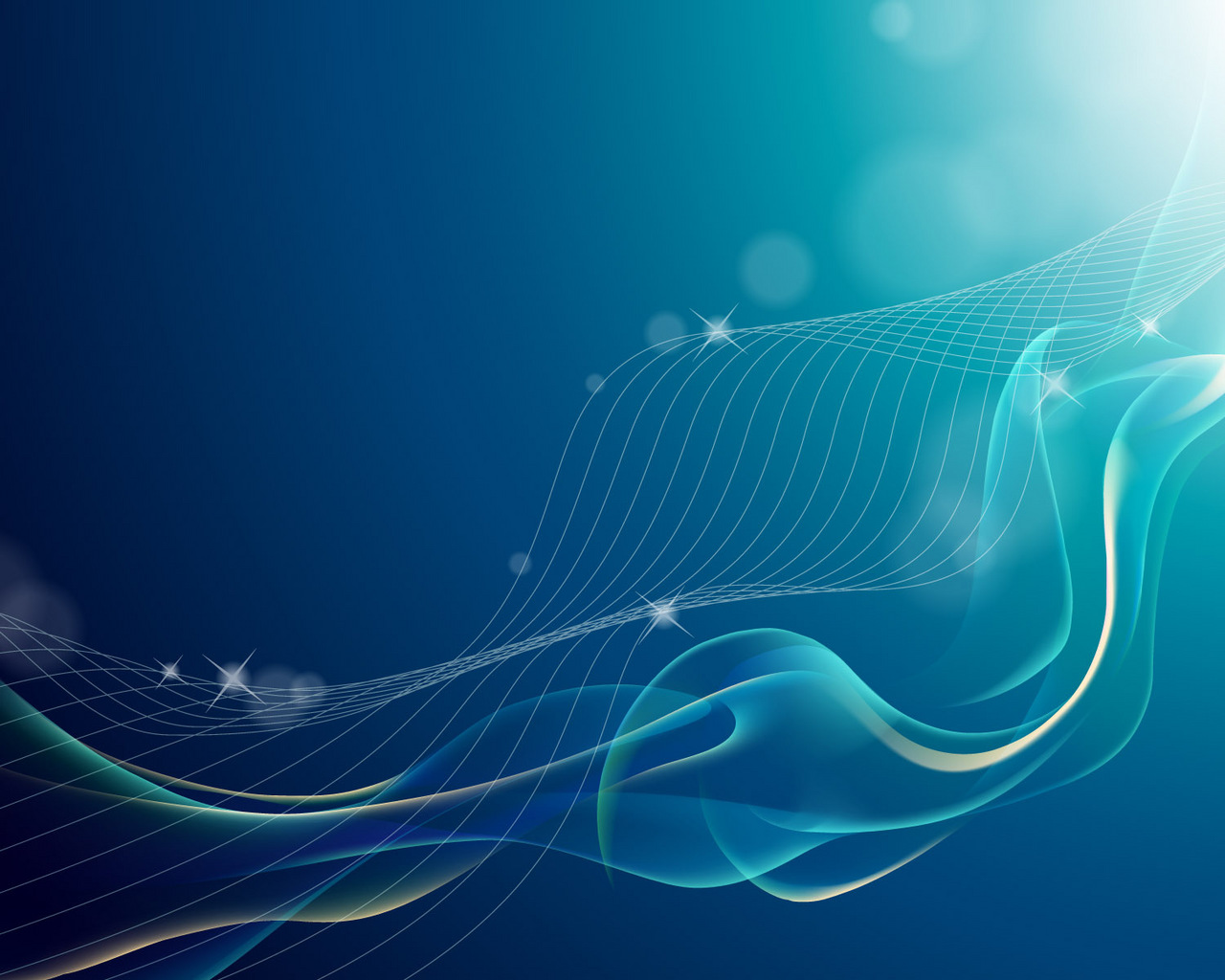 А-6.ЗВУКИ МУЗЫКИ
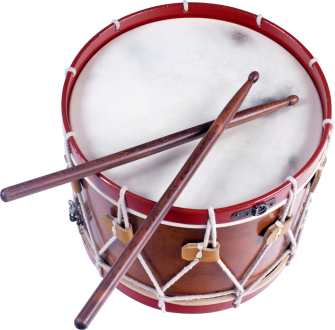 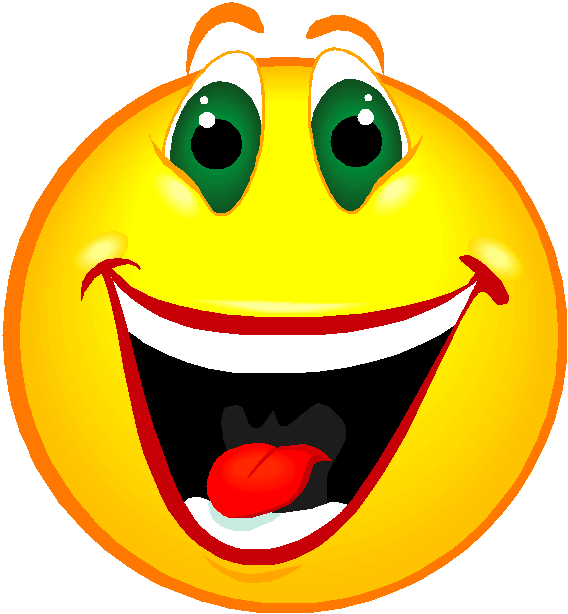 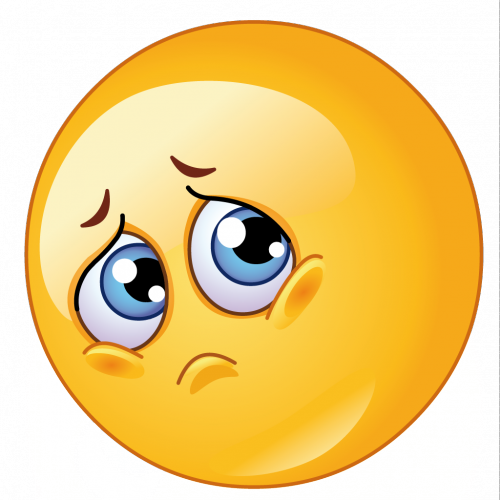 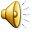 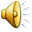 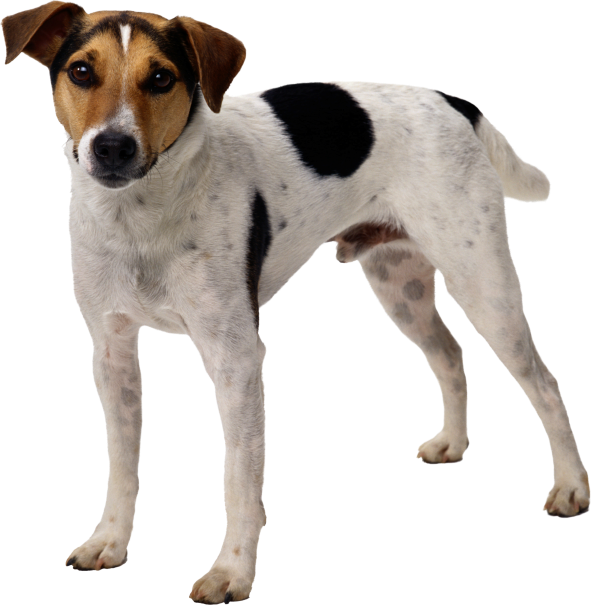 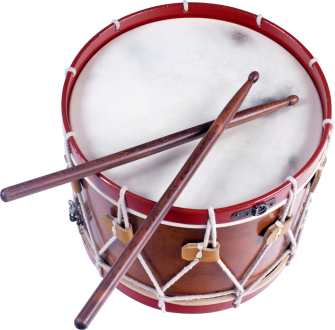 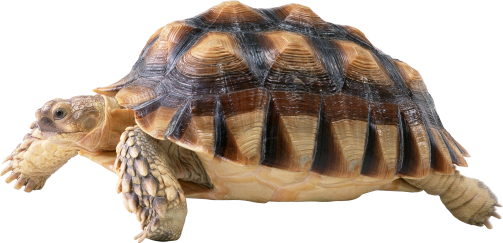 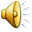 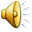 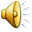